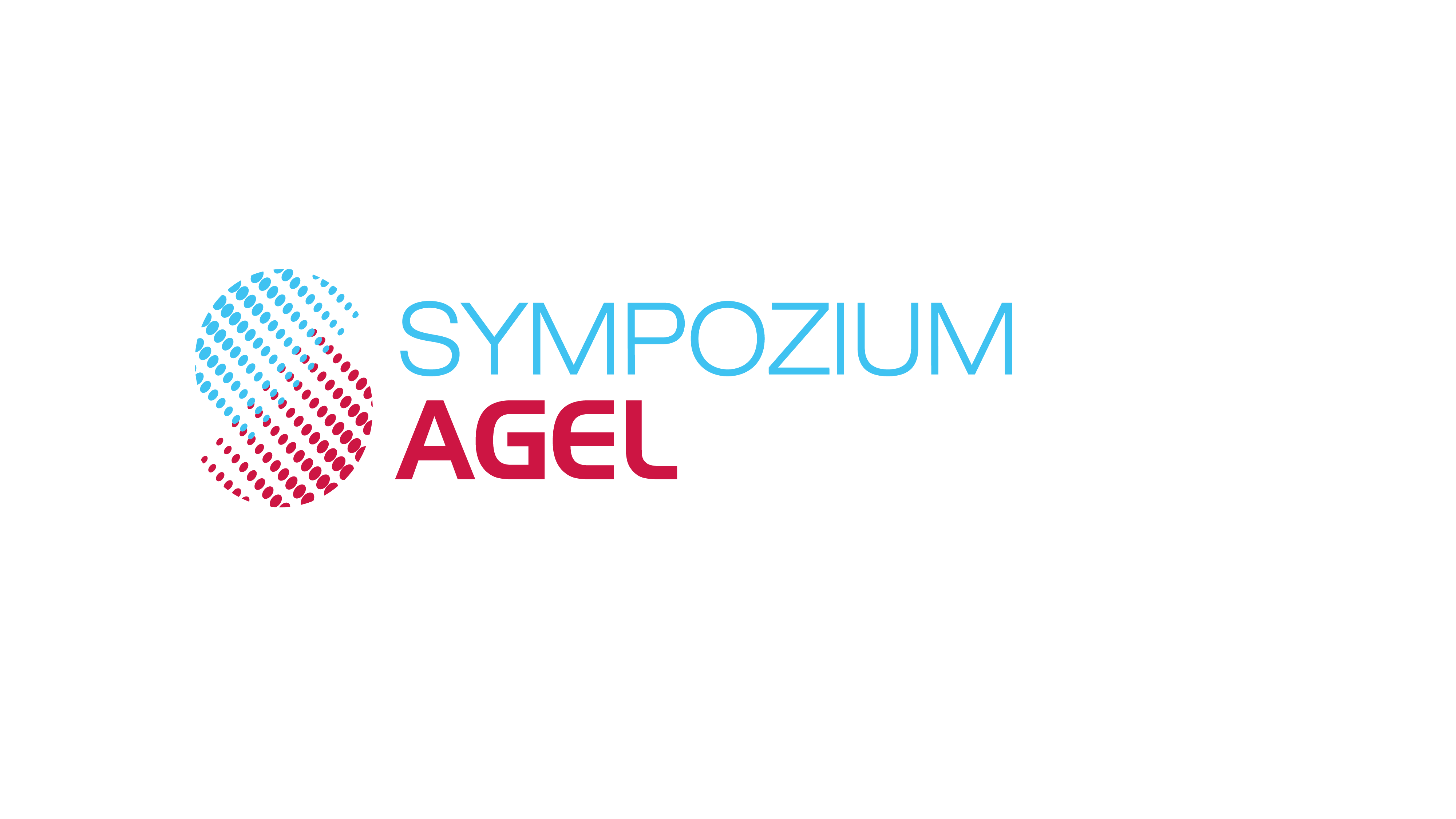 Nadpis (Arial Bold 35p)
Podnadpis (Arial Bold 22p)
Nadpis (Arial Bold 35p)
Podnadpis (Arial Bold 22p)
Nadpis (Arial Bold 35p)
Podnadpis (Arial Bold 22p)
Nadpis (Arial Bold 35p)
Podnadpis (Arial Bold 22p)
Text (Arial Regular 16p)
Text 
Text
Nadpis (Arial Bold 35p)
Podnadpis (Arial Bold 22p)
Text (Arial Regular 16p)
Text 
Text
Nadpis (Arial Bold 35p)
Podnadpis (Arial Bold 22p)
Text (Arial Regular 16p)
Text 
Text
Nadpis (Arial Bold 35p)
Podnadpis (Arial Bold 22p)